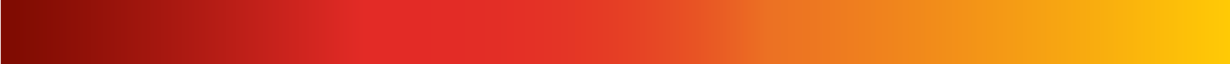 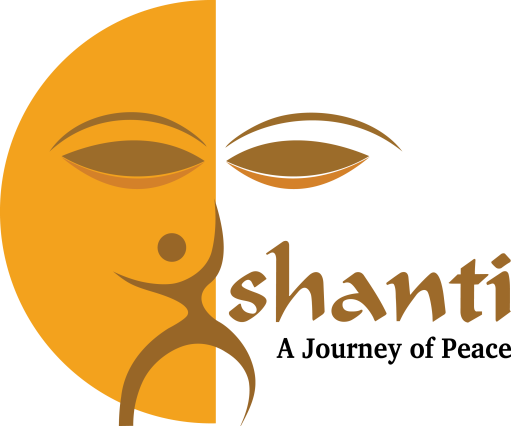 Corporate Sponsorship
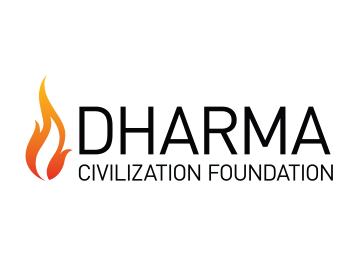 ©2014 Dharma Civilization Foundation. All rights reserved.
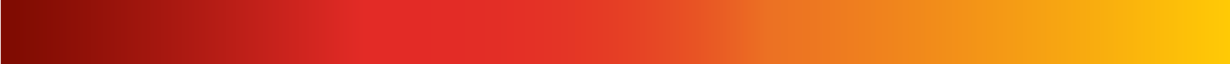 “Shanti – A Journey of Peace”
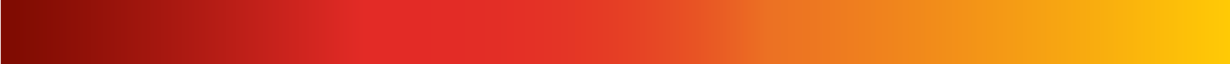 Shanti in Sanskrit means “Peace”. Shanti is a spectacular multi-media musical production, featuring over 250 Bay Area artists, that integrates western forms of music, choir, dance and orchestral symphony with Indian musical and dance elements. 

Shanti is an expansive and collaborative performance that explores the meaning and message of peace, joy, and the interconnectedness of all humanity. It is the ultimate confluence of peoples, cultures and religions; It celebrates the diversity that characterizes our global era through the language of music and dance. Shanti embodies the possibilities for concord amongst the world’s civilizations rather than their clash.  

Shanti has wowed audiences for over 10 years now, since its triumphant opening in Cincinnati, Ohio. It is being performed for the first time in the Bay Area, to an anticipated audience of about 6200 people across 3 performances.
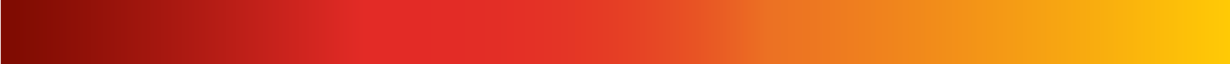 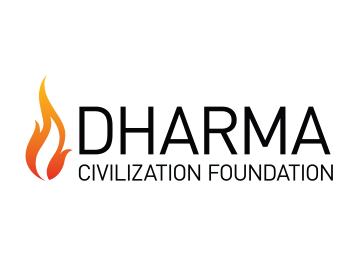 ©2014 Dharma Civilization Foundation. All rights reserved.
Shanti – An Overview
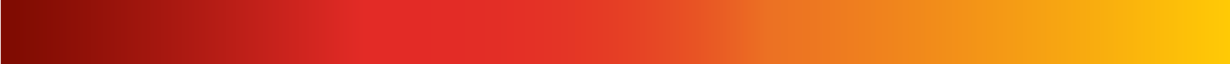 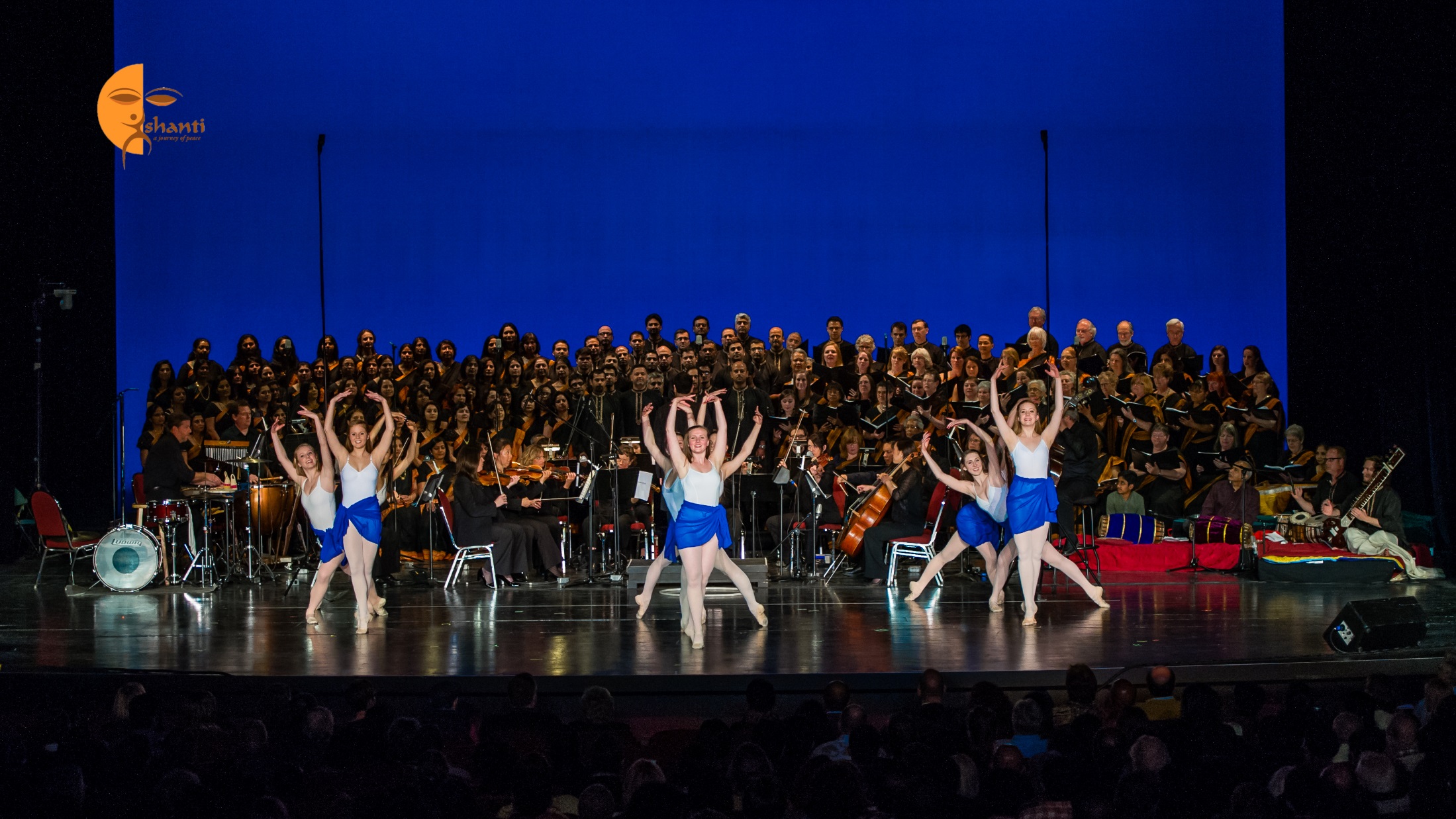 An Acclaimed  Multi-Media Musical Performance
A musical score that cuts across cultures
In the Bay Area for the first time !
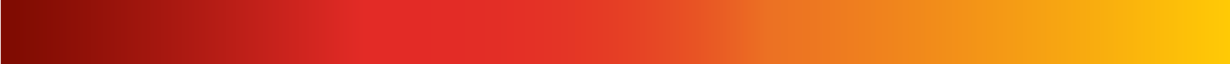 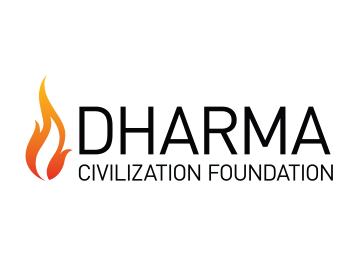 ©2014 Dharma Civilization Foundation. All rights reserved.
Shanti – A Journey of Peace
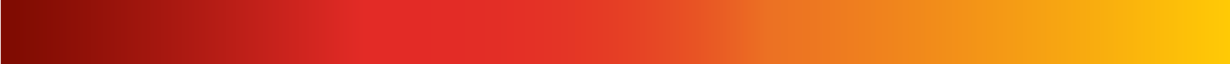 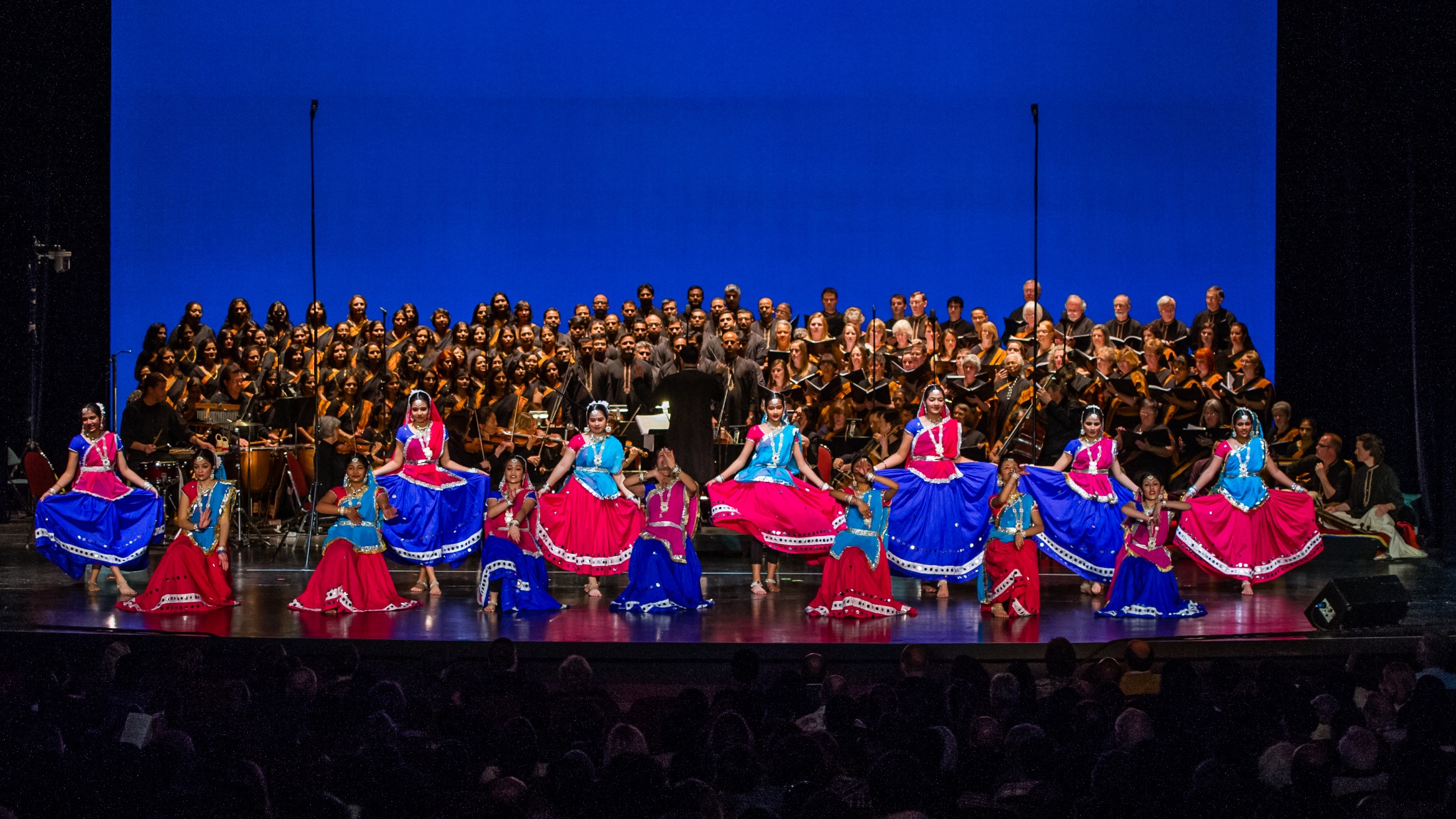 Explores the Message of Peace and Joy
And the inter-connectedness
of humanity
Shanti is a confluence of peoples, cultures and religions
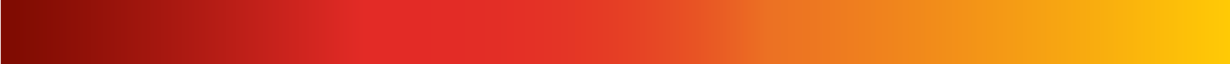 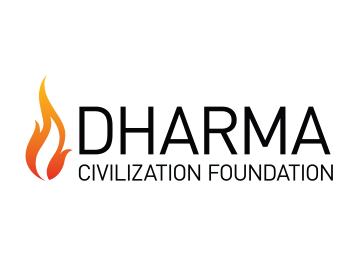 ©2014 Dharma Civilization Foundation. All rights reserved.
Shanti – A Celebration of Diversity
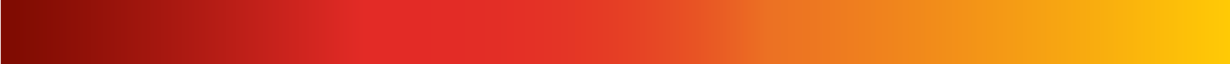 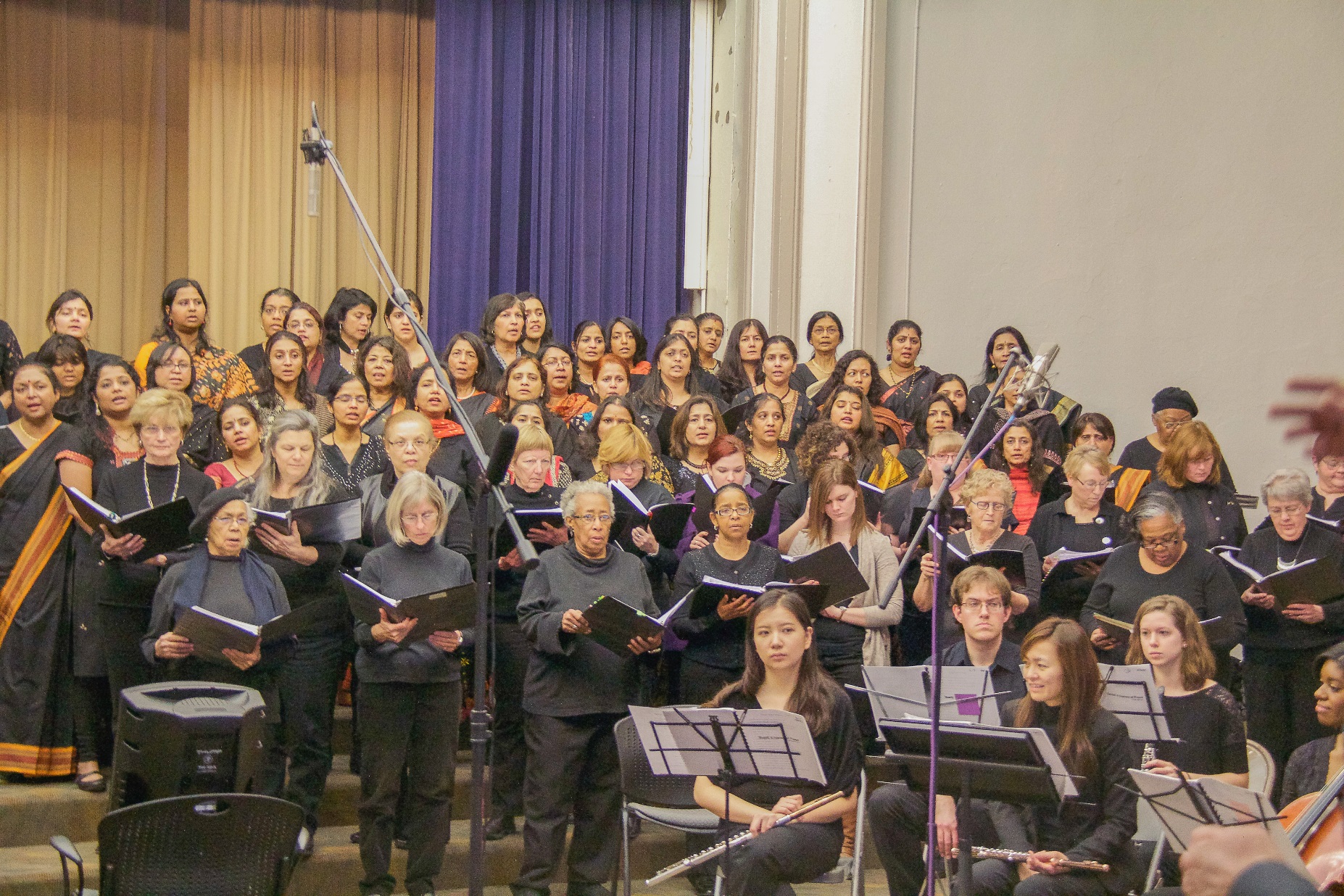 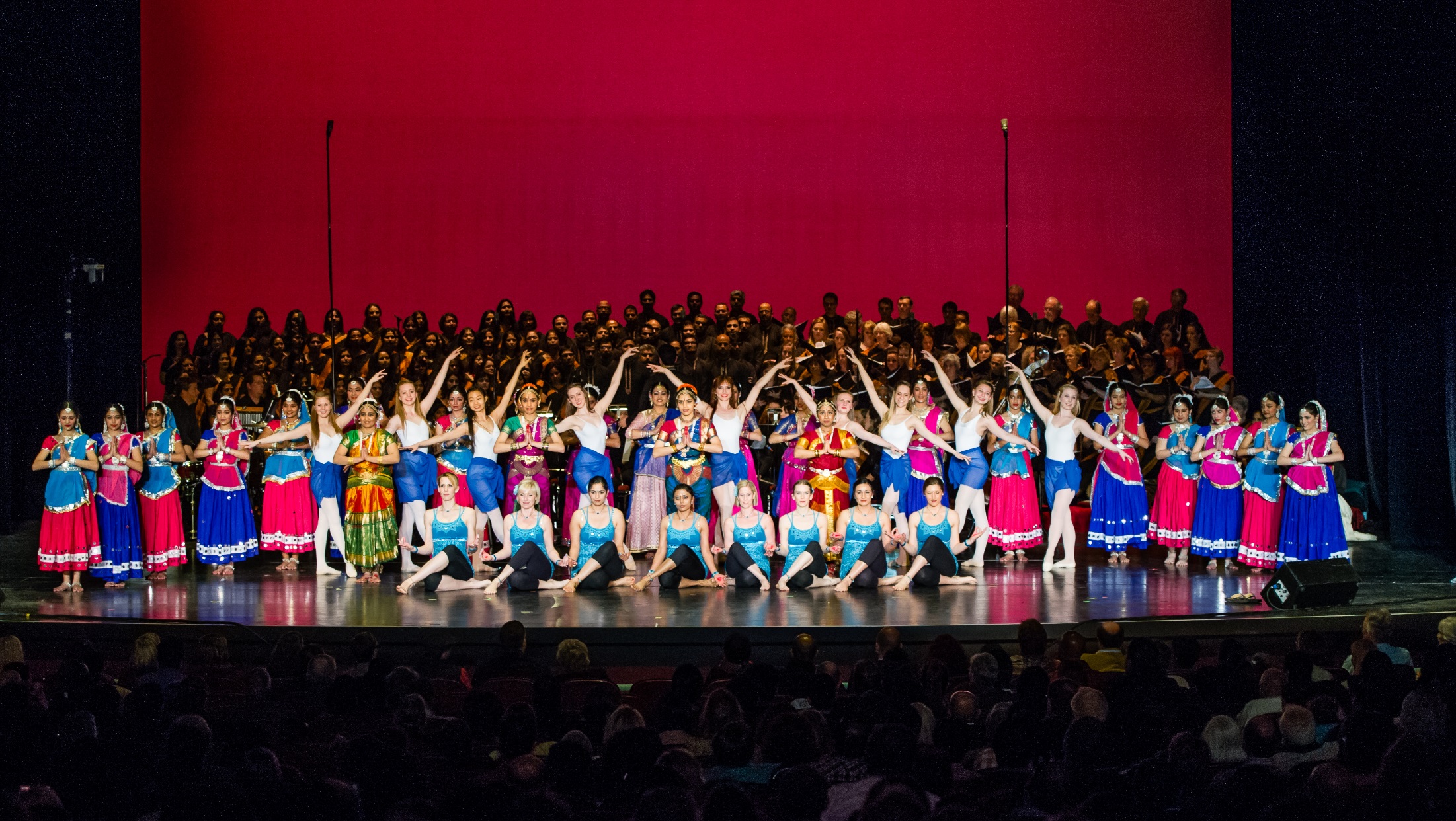 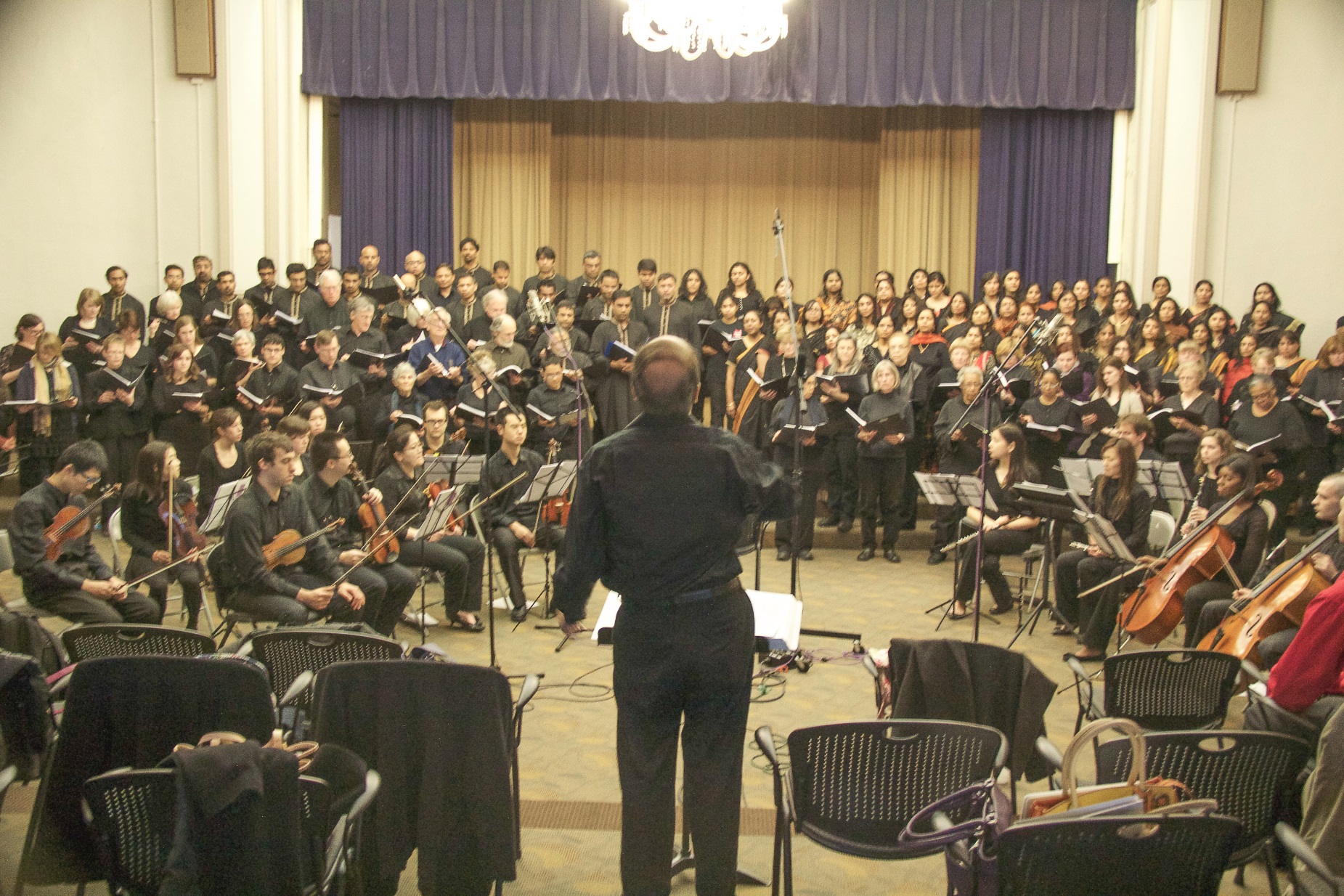 A Ground-Breaking Creation 
in the History of World Music
Performed entirely by Local Bay Area Artists
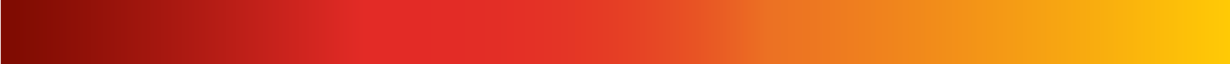 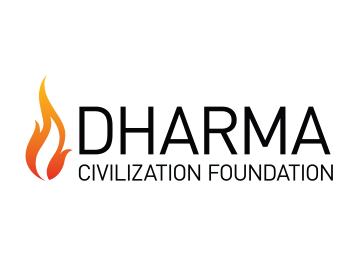 ©2014 Dharma Civilization Foundation. All rights reserved.
Shanti – A One of a kind experience
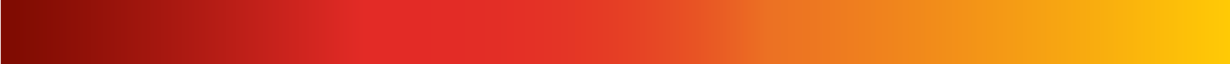 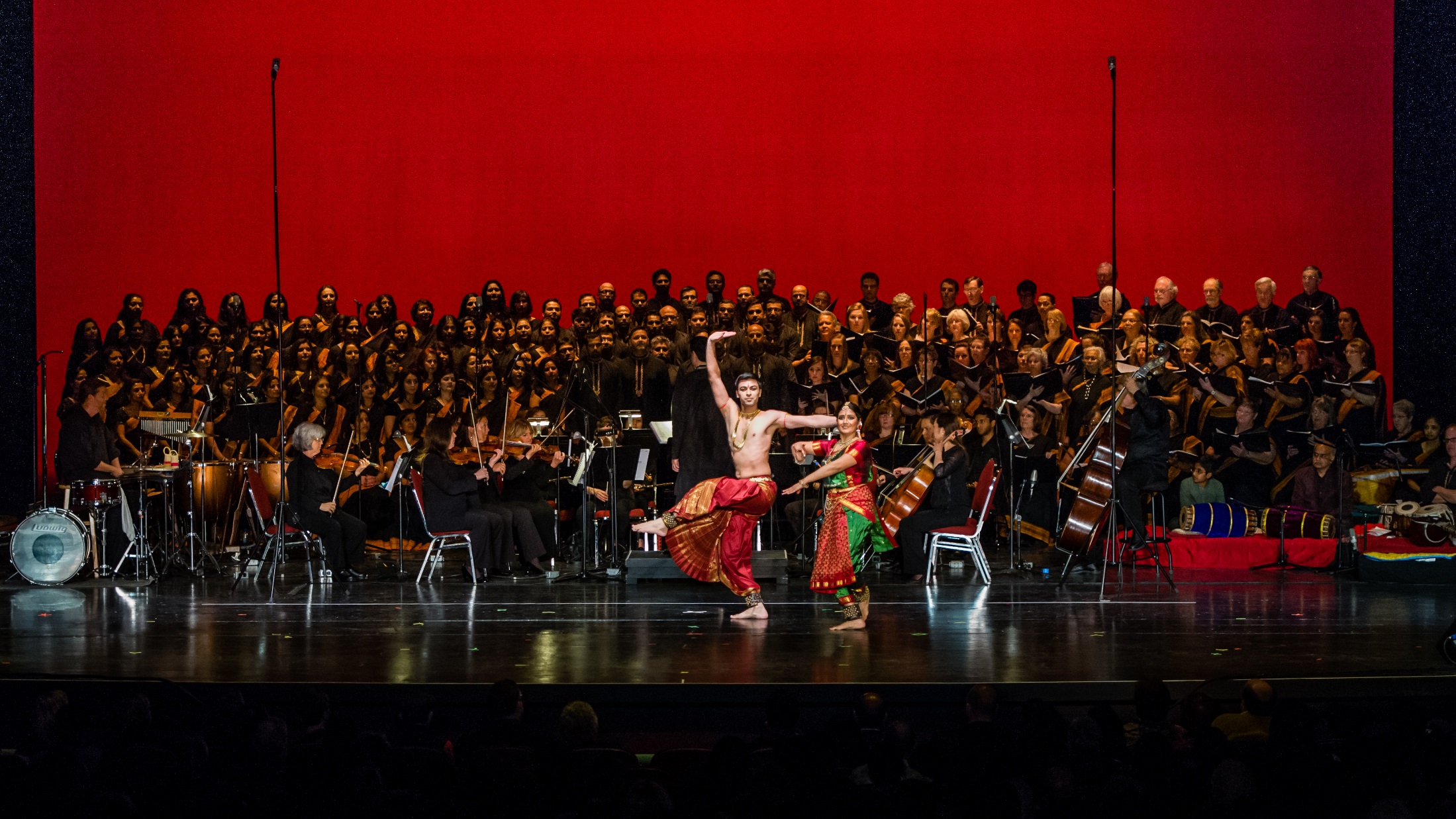 Integrates the Dance, Music & Images of India
With a Western Orchestral Symphony and Dance
Shanti is a spectacular, mesmerizing and moving experience
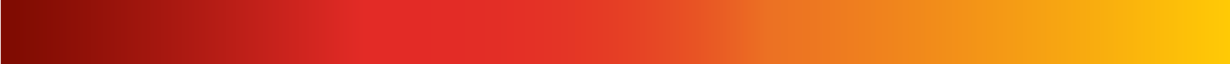 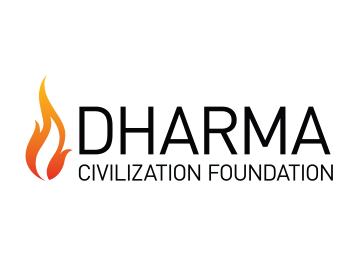 ©2014 Dharma Civilization Foundation. All rights reserved.
Shanti – Facts
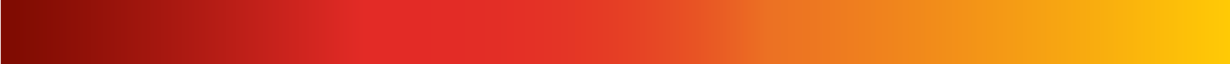 Performed by 250 Musicians & Dancers
Performed In the Bay Area for the first time
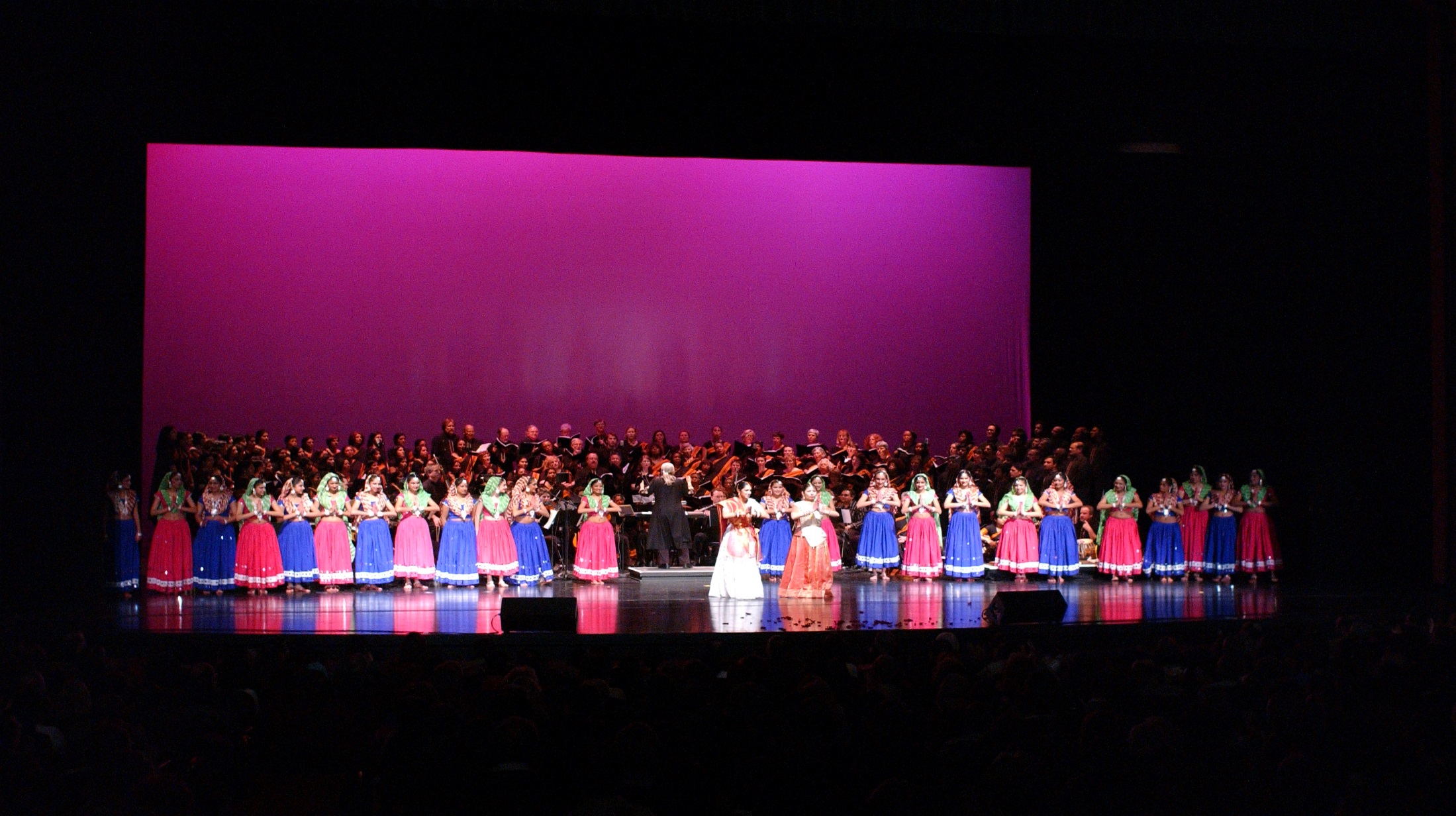 Premiered in Cincinnati in 2004
Has wowed audiences for over 10 years
3 performances in the Bay Area - 2016
Expected Audience of over 6200
May 21st - Interstake Center, Oakland
April 30th - Flint Center, Cupertino
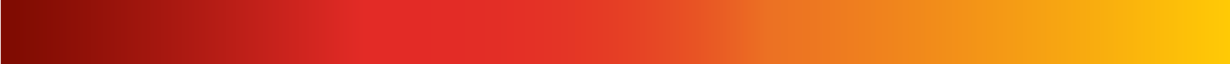 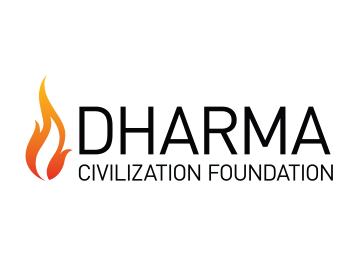 ©2014 Dharma Civilization Foundation. All rights reserved.
Shanti is a celebration of diversity
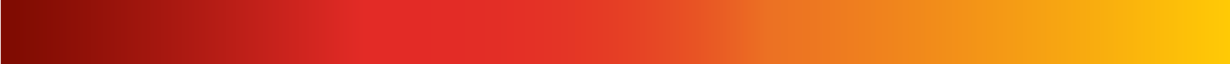 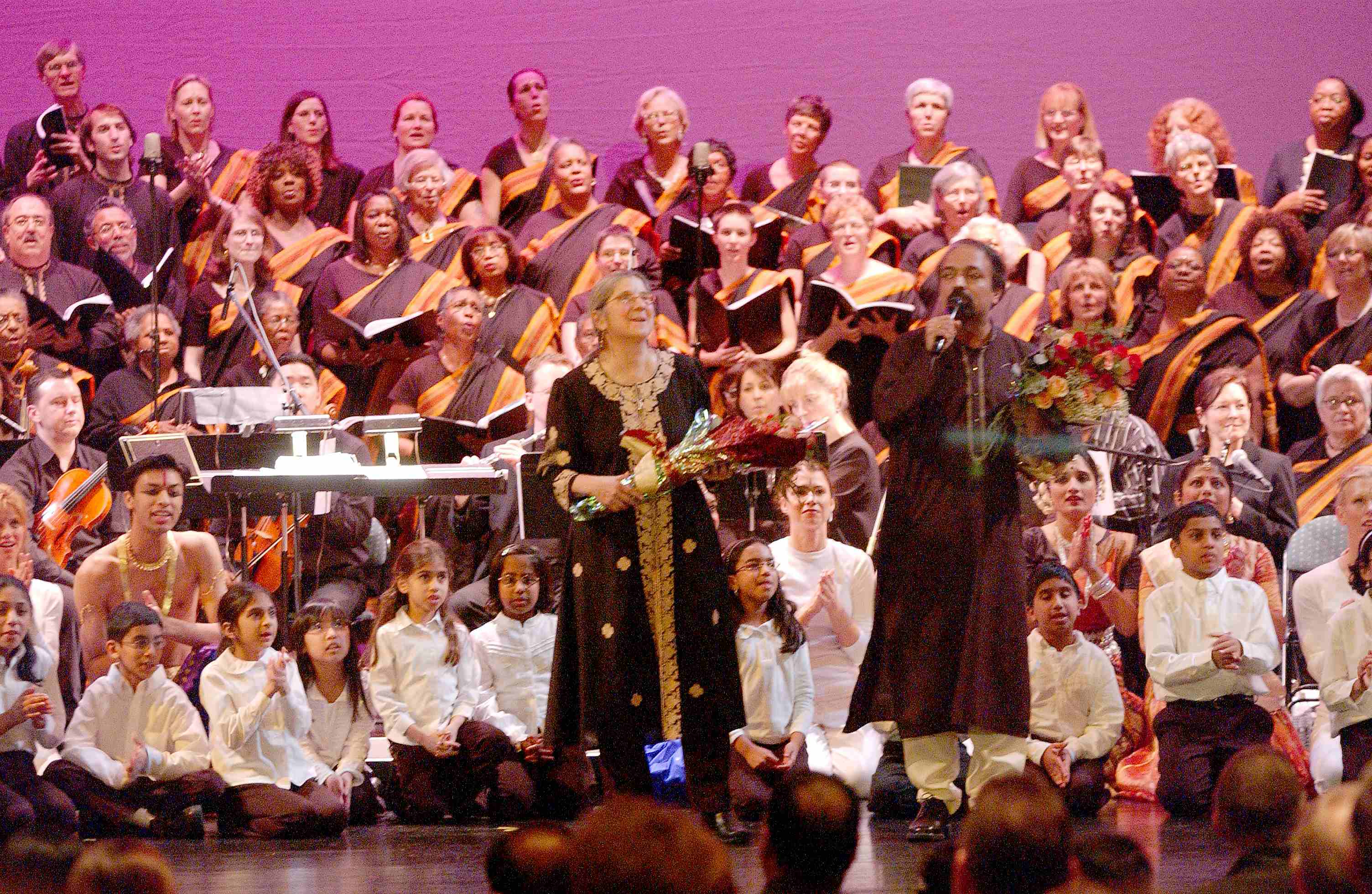 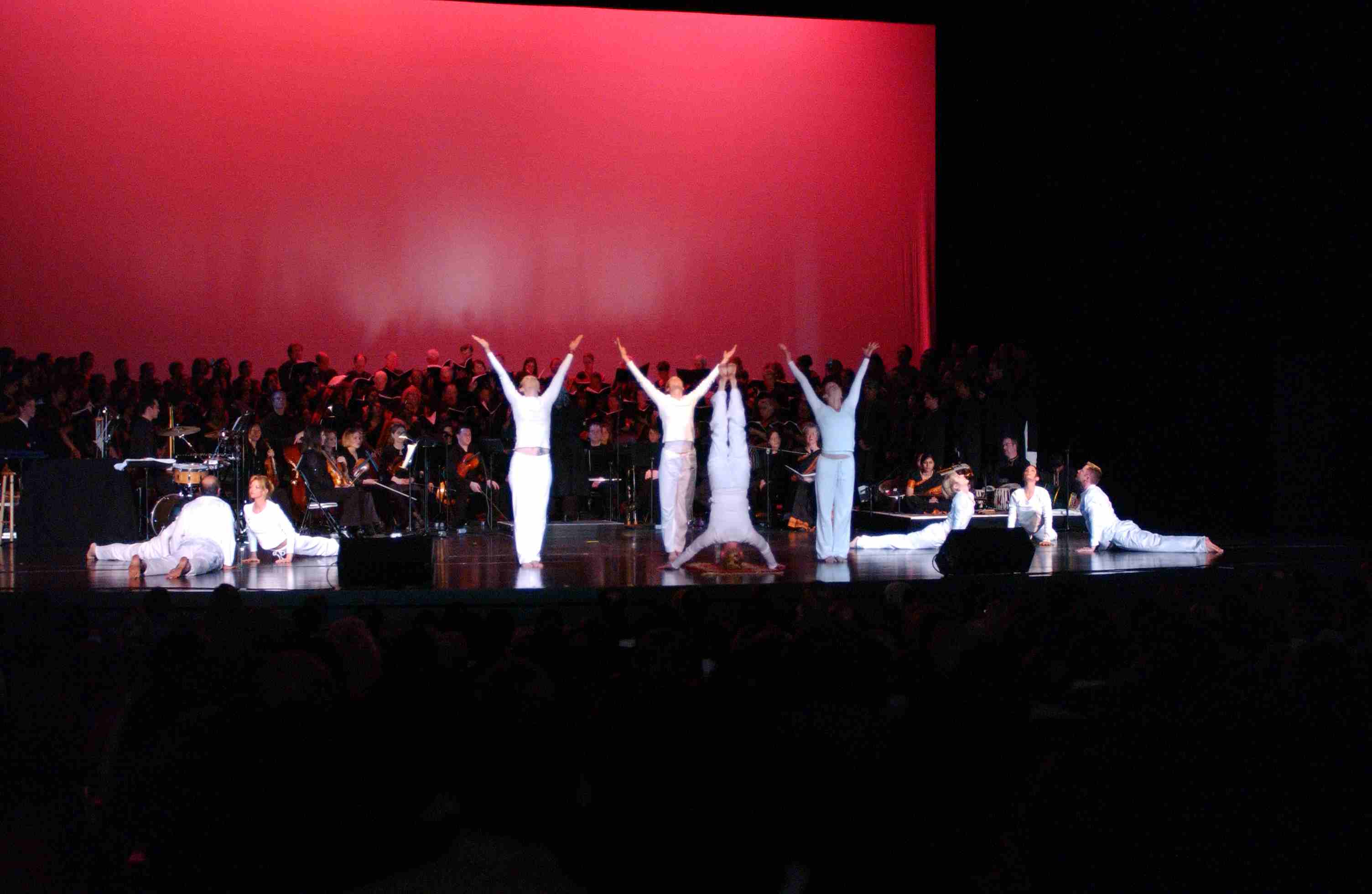 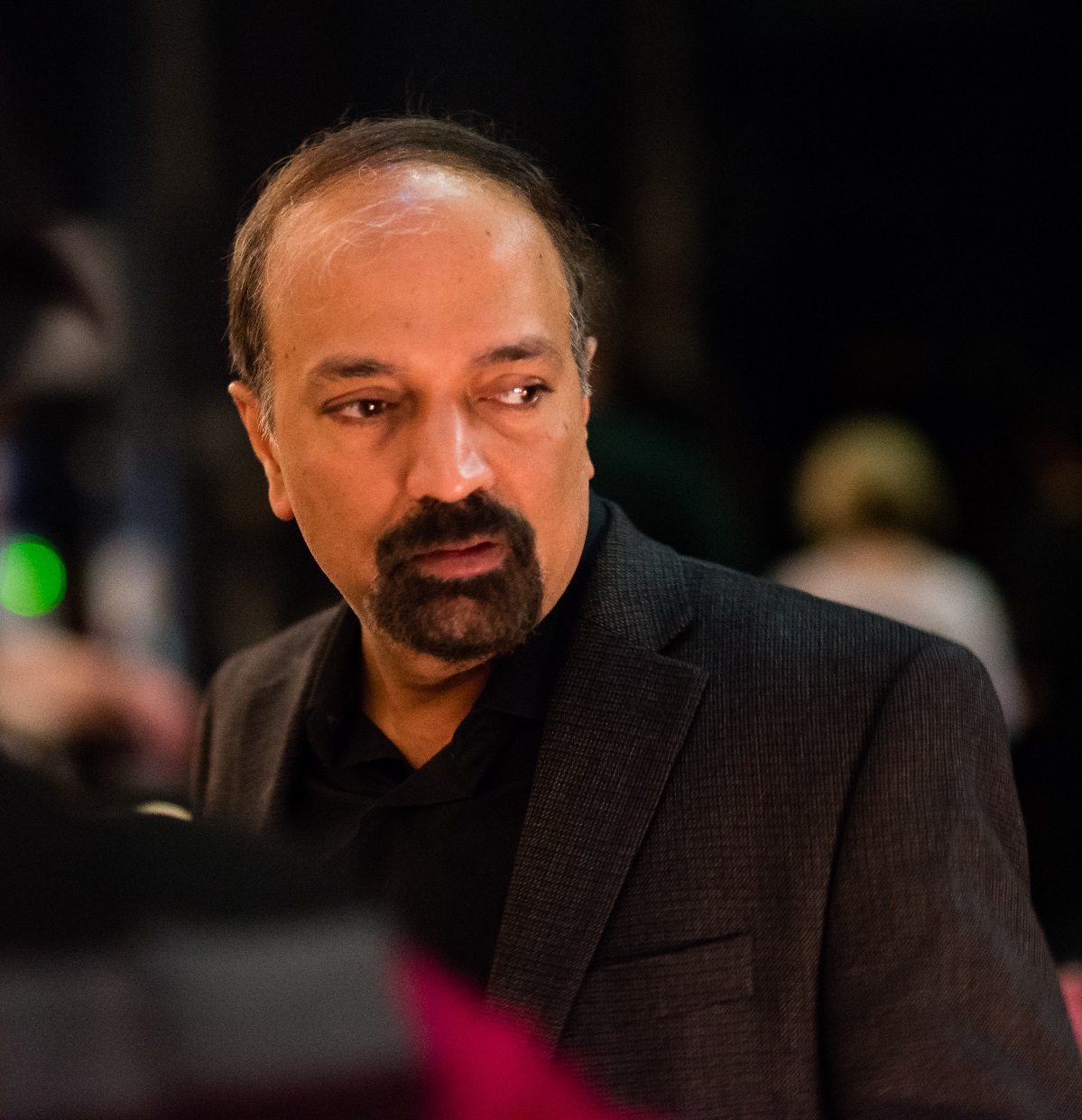 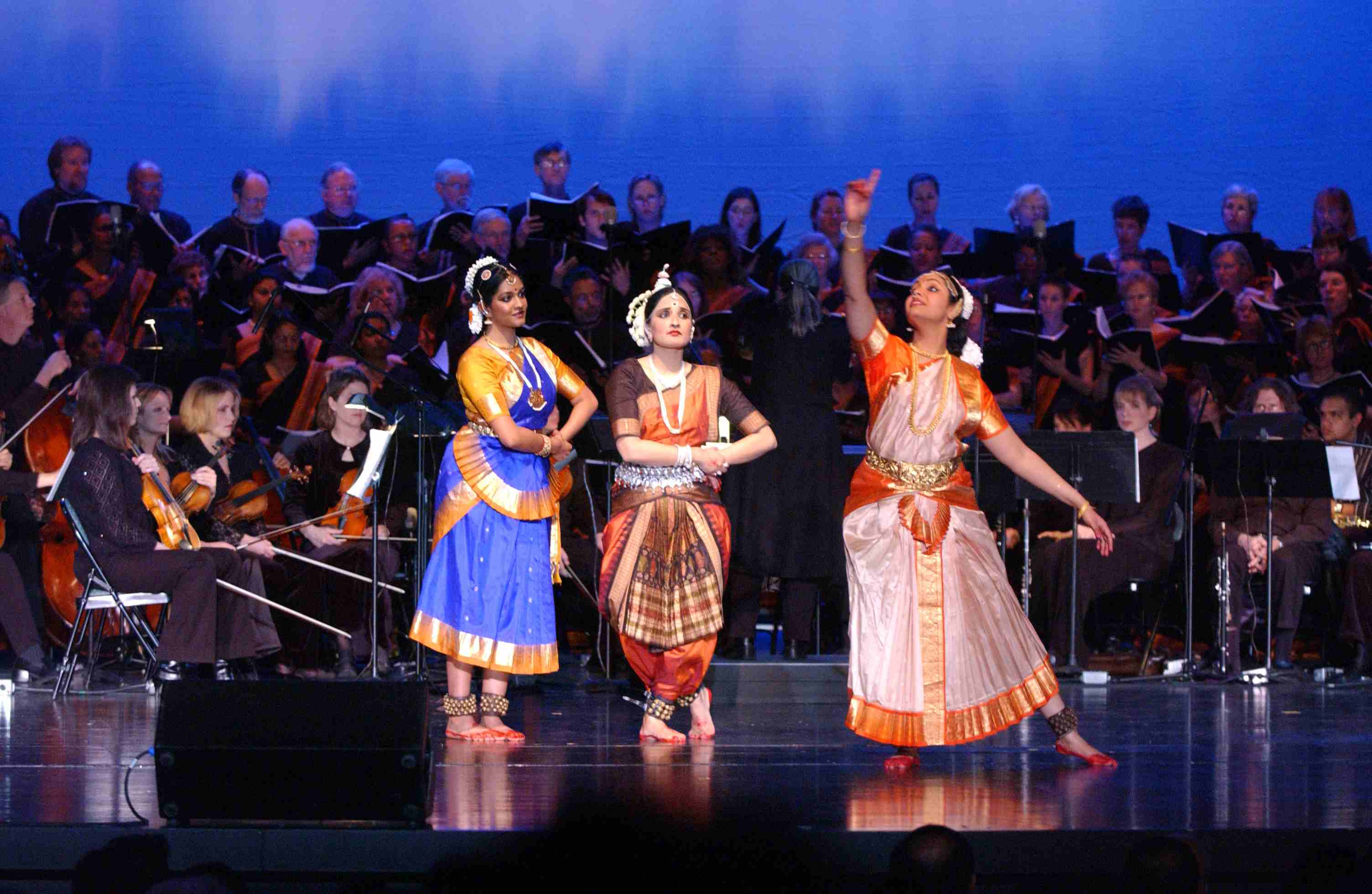 In the language of Music and Dance
Click Here to see a 90 second preview of Shanti
Composed by Award winning composer Dr. Kannikeswaran
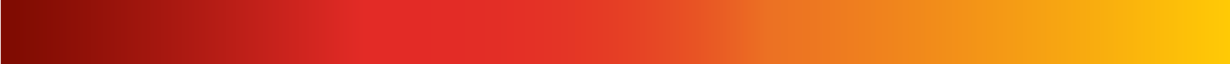 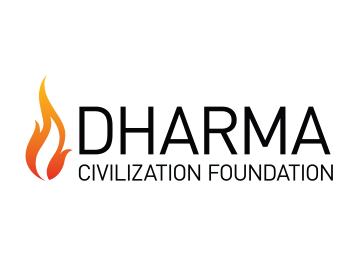 ©2014 Dharma Civilization Foundation. All rights reserved.
Shanti – Marketing Strategy
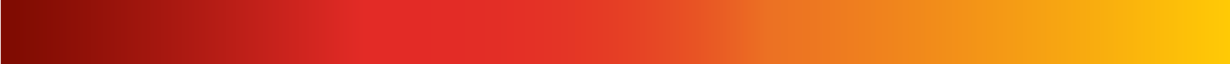 Time Lines
Dec 2015
Jan 2016
Feb 2016
Mar 2016
Apr 2016
May 2016
Outreach
Online
Video
Events
Print
Radio
Movies
Billboard
TV
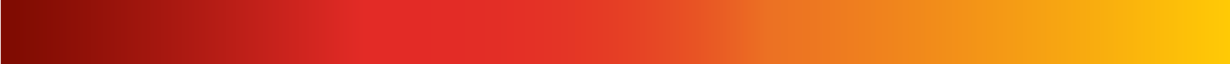 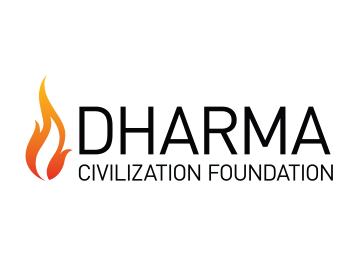 ©2014 Dharma Civilization Foundation. All rights reserved.
Shanti – Corporate Sponsorship Opportunity
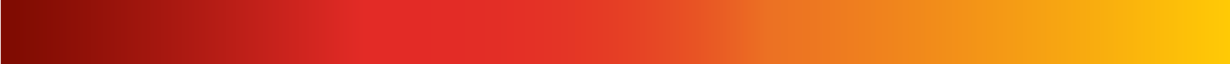 * - An Estimate of the total impressions that each line item will create
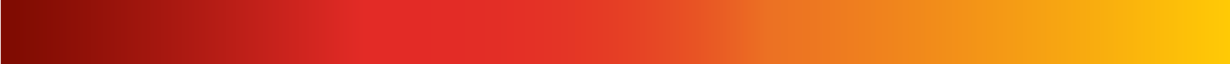 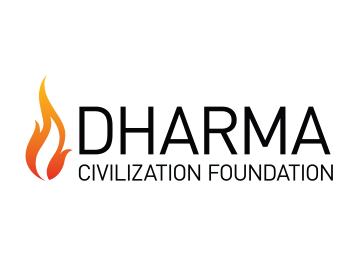 ©2014 Dharma Civilization Foundation. All rights reserved.
Shanti – Corporate Sponsorship Levels
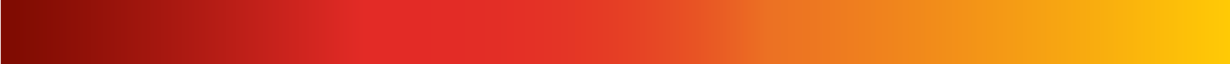 Details on each Sponsorship Level is subsequent pages
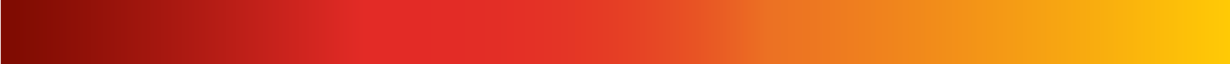 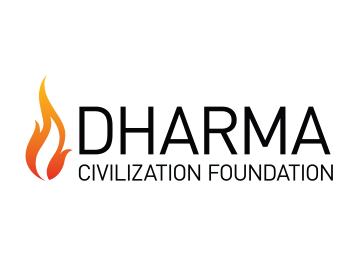 ©2014 Dharma Civilization Foundation. All rights reserved.
Shanti – Platinum Sponsorship
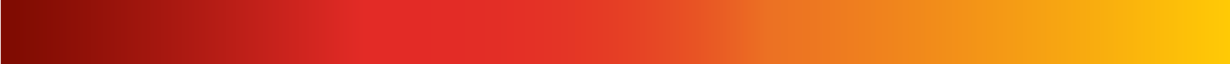 Sponsorship Amount = $50,000
* - One of the above: A Platinum Sponsor will get exclusive mention in one media
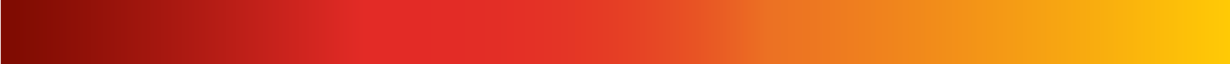 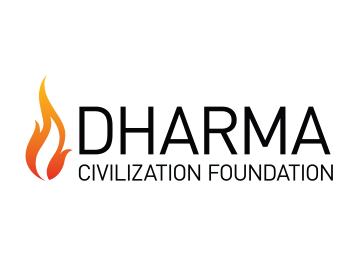 ©2014 Dharma Civilization Foundation. All rights reserved.
Shanti – Diamond Sponsorship
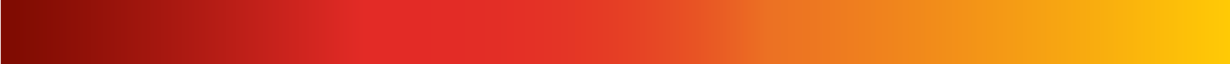 Sponsorship Amount = $25,000
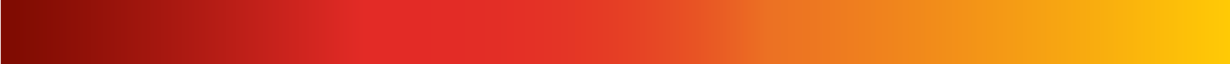 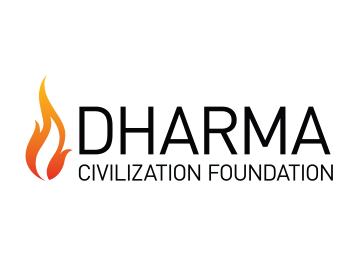 ©2014 Dharma Civilization Foundation. All rights reserved.
Shanti – Gold Sponsorship
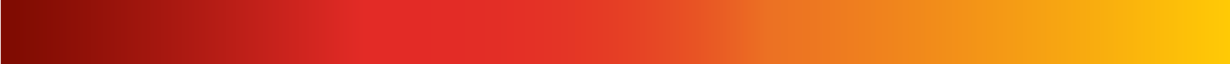 Sponsorship Amount = $10,000
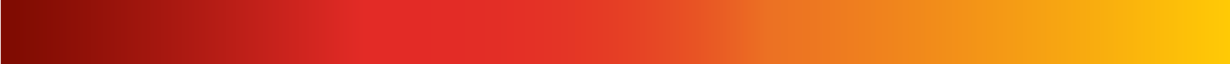 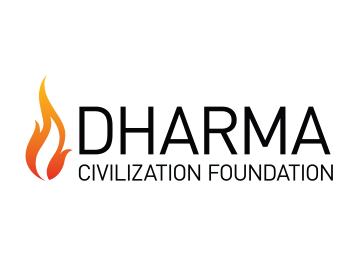 ©2014 Dharma Civilization Foundation. All rights reserved.
Shanti – Silver Sponsorship
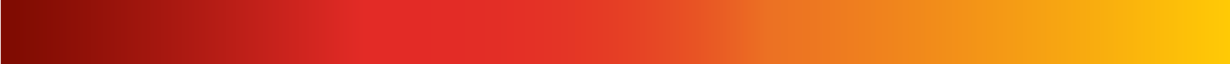 Sponsorship Amount = $0.00
A Silver Sponsor does not contribute financially to the Shanti Program. However,
they agree to partner with DCF to promote the Shanti program: 

List Shanti as a sponsored program on their web site
Distribute jointly branded E-Mail Promotions for Shanti to their members (4-6 times)
Allow for a jointly branded poster to be displayed at their facility 
Allow for 5 minutes of Shanti Promotion on one of their events, and enable ticket sales
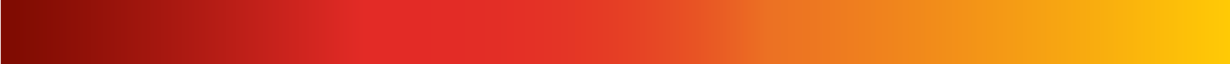 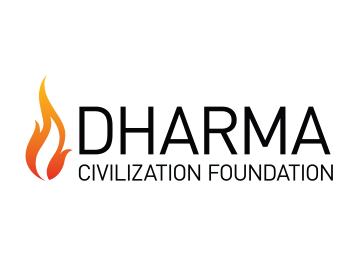 ©2014 Dharma Civilization Foundation. All rights reserved.
Sponsoring “Shanti – A Journey of Peace”
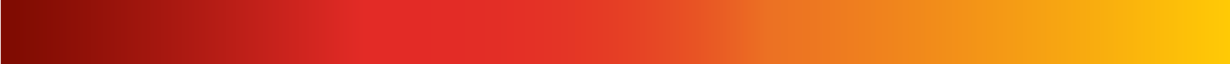 Shanti will perform to an audience of about 6200 people in the Bay Area, across 3 performances. The Marketing campaign promoting Shanti will reach millions of people. 

We invite you to become a Sponsor of Shanti. We are eager to make your sponsorship of Shanti a mutually beneficial arrangement. 

The Proceeds from Shanti, after expenses, will go towards supporting MA and Ph.D. programs at the Graduate Theological Union, Berkeley California, and will support both Faculty and Students. 

Shanti, is being promoted by Dharma Civilization Foundation, a California based 501c3 Non-Profit organization.
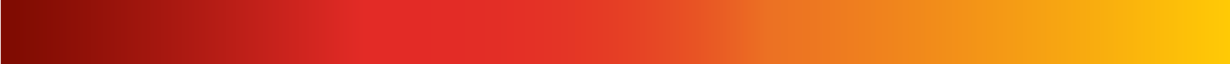 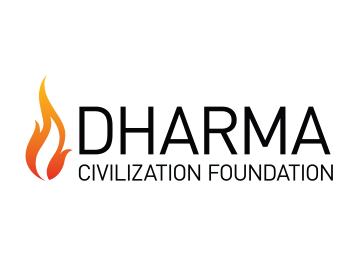 ©2014 Dharma Civilization Foundation. All rights reserved.
Become a Shanti Sponsor today
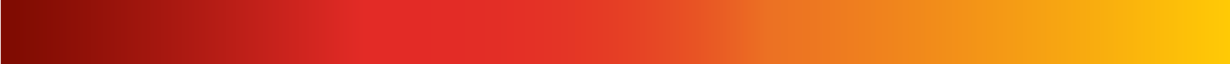 Sign up to be a Shanti Sponsor today

Help promote Shanti in your Organization / Community

Be a stakeholder for “Peace” !
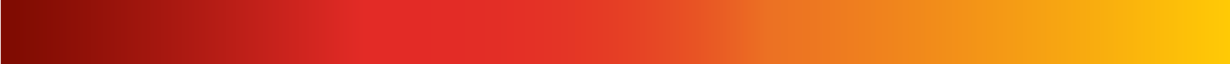 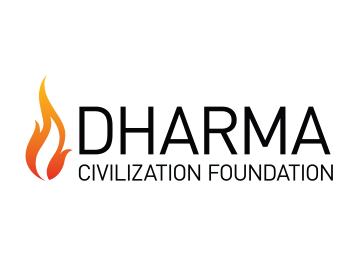 ©2014 Dharma Civilization Foundation. All rights reserved.
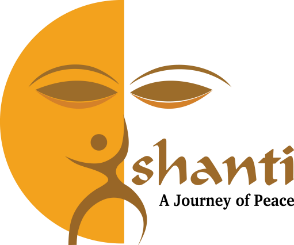 Shanti – A Journey of Peace

Is presented by
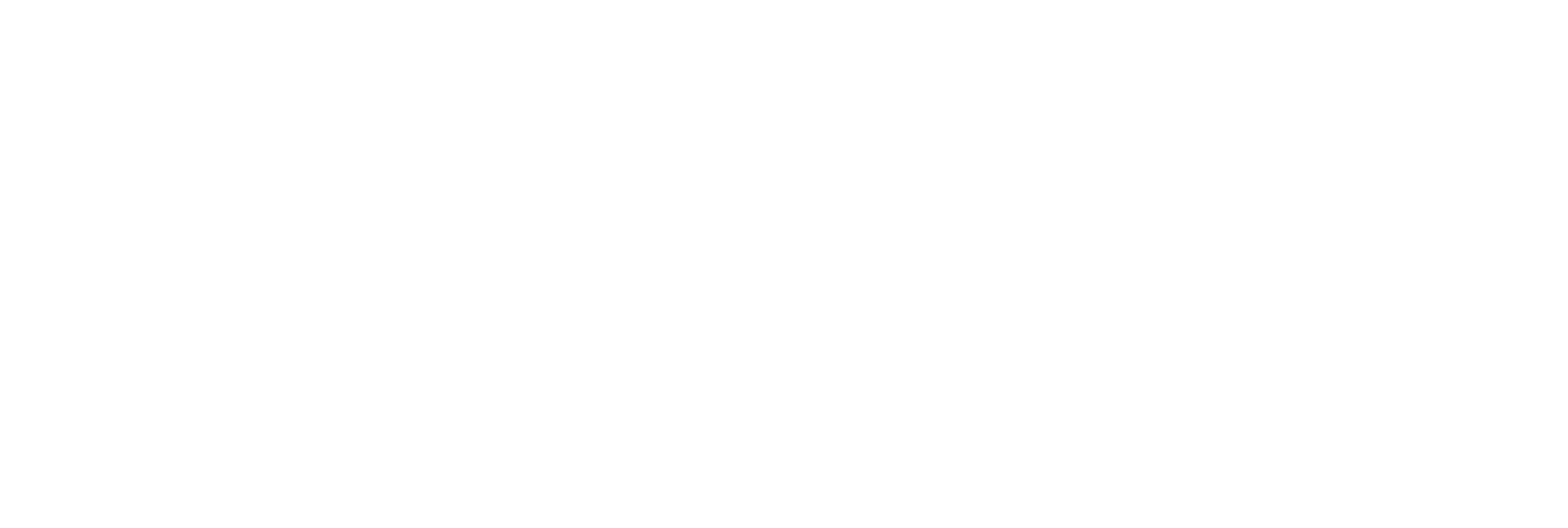 A California based 501c3 Non-Profit Organization
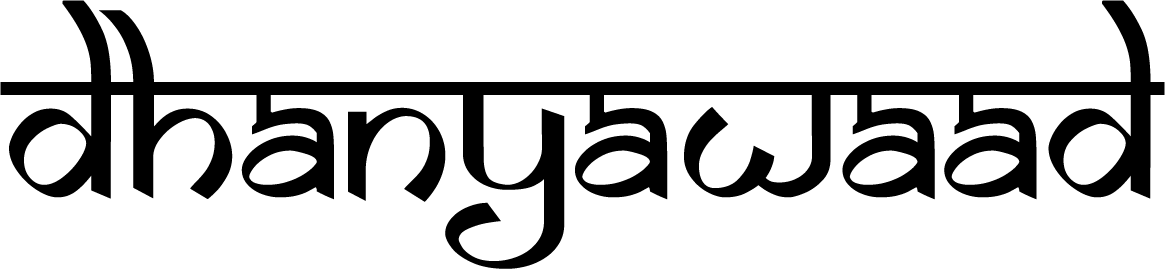